The First Miracles club
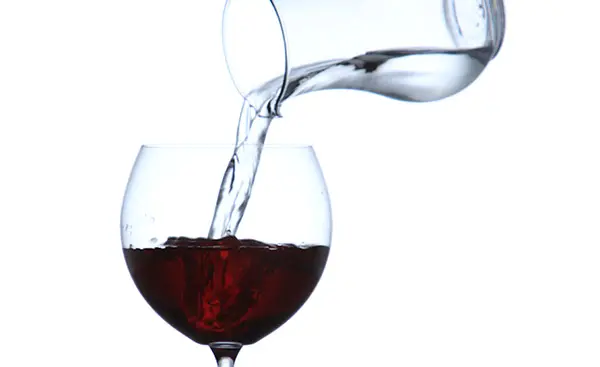 Sip & Study
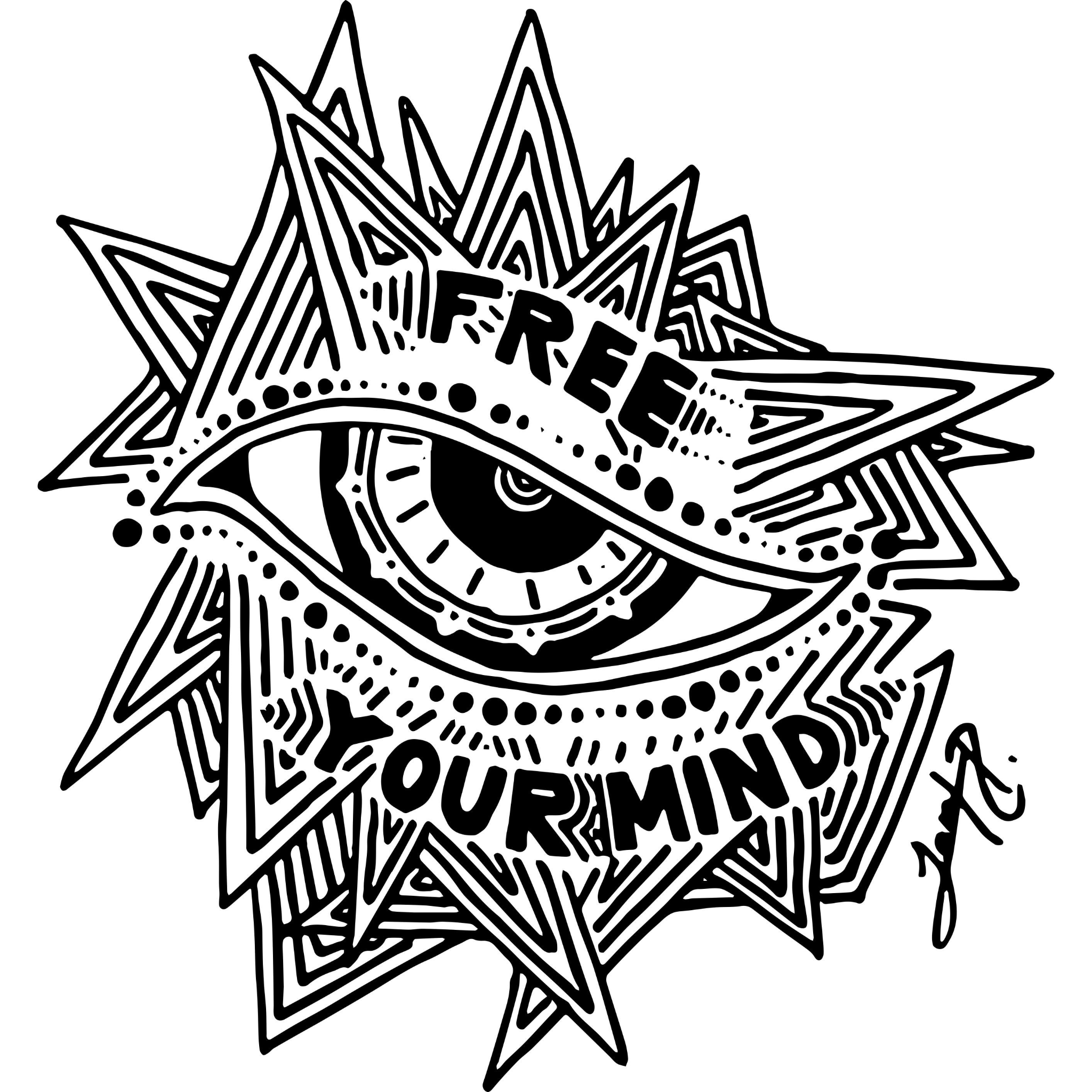 The MeaninG of Miracles
A miracle is about your mind - not about the world. The solution ACIM offers is internal, and it involves a correct understanding of who we are and where we are. “The journey to God is merely the reawakening of the knowledge of where you are always, and what you are forever.”
“Spirit is In a constant state of grace forever. Your reality is only spirit. Therefore you are in a state of grace forever.” ACIM
I AM WHAT I DESIRE
Questions & Comments